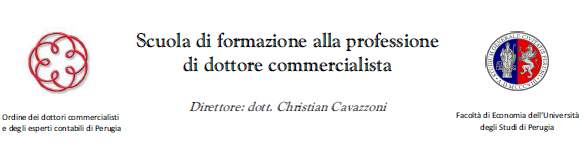 ESERCITAZIONE CREDITI


Relatore: rag. Isabella Pifarotti
crediti
Punto n. 1) cliente per euro 5.000 è fallito nell’esercizio  -1 n 
    Il credito che doveva essere cancellato dal bilancio nell’esercizio -1 n con riferimento alla data di dichiarazione di fallimento,  alla data del 01/01/n risulta ancora iscritto in bilancio ( per errore contabile). Quindi non sarebbe deducibile fiscalmente, tuttavia visto che il fondo svalutazione crediti è capiente lo stesso può essere cancellato dal bilancio anche con effetti  fiscali (si adotta il criterio di svalutare solo l’imponibile).
.	La registrazione contabile è la seguente :   
						DARE		AVERE
	Perdite su crediti			  4.098,36
	Crediti v/clienti (1)				           4.098,36 
	
	F.do Svalutazione crediti  		4.098,36
	Perdite su crediti	              			          4.098,36 

.	Nel Bilancio CEE la rappresentazione è la seguente:
           CII  1	4.098,36   		  CII 1	      4.098,36
.	Nella nota integrativa devono essere evidenziati i criteri seguiti per la svalutazione dei crediti e devono essere evidenziati i prospetti relativi alle variazioni del Fondo svalutazione crediti.
2) n. 1 credito di fornitura di euro 9.750 dell’anno corrente si riferisce ad un cliente fallito dell’esercizio ;
    Il credito deve essere cancellato dal bilancio nell’esercizio n con riferimento alla data di dichiarazione di fallimento. In questo caso può essere cancellato dal bilancio utilizzando il conto “Perdite su crediti” anche con effetti  fiscali ( si adotta il criterio di svalutare solo l’imponibile).
.	La registrazione contabile è la seguente :   
						DARE		AVERE
	Perdite su crediti                    7.991,80
	Crediti v/clienti (2)			       7.991,80 

.	Nel Bilancio CEE la rappresentazione è la seguente:
           	B 14			CII 1	 7.991,80
.	Nella nota integrativa devono essere evidenziati i criteri seguiti per la svalutazione dei crediti .
3 ) n. 1 credito per originarie euro 15.800  generatosi nell’esercizio n -1 è stato oggetto di transazione per contestazione nell’esercizio corrente con un recupero del 50%.
    Si possono verificare due ipotesi: 
	1) che non siano trascorsi più di 365 giorni dal momento dell’operazione originaria; in questo caso è possibile emettere la nota di variazione per l’iva oggetto di transazione e la differenza viene cancellata dal bilancio con imputazione al conto sopravvenienze attiva. 
	2) che siano trascorsi più di 365 giorno dal momento dell’operazione originaria; in questo caso non essendo più possibile recuperare l’Iva con emissione di nota di credito l’intera parte di credito transatto viene cancellato dal bilancio con imputazione al conto sopravvenienze passive. L’imputazione al conto sopravvenienze passive in luogo della perdita su crediti è dovuta al fatto che la riduzione del credito è dovuta ad una contestazione e non alle difficoltà finanziarie del debitore. La sopravvenienza passiva è deducibile fiscalmente nell’esercizio n stante la definitività della perdita.
La registrazione  ( in ipotesi di transazione oltre 365 giorni) contabile è la seguente :   
						DARE		AVERE
	Sopravvenienze passive             7.900,00
     Banca c/c			         7.900,00
	Crediti v/clienti (3)   		                     15.800,00 

.	Nel Bilancio CEE la rappresentazione è la seguente:
           	B14        7.900			CII 1	       15.800,00
		CIV1	  7.900	
.	Nella nota integrativa devono essere evidenziati i criteri seguiti per la svalutazione dei crediti .
4 ) n. 1 credito per euro 20.000 si riferisce ad un cliente che ha chiesto l’ammissione alla procedura di concordato preventivo nell’anno n-1. Procedura che è stata omologata nel’esercizio n con la previsione di pagamento del 35% dei crediti chirografari.
    La parte di credito non soddisfatta dalla procedura di concordato preventivo (per 10.655,73 si adotta il criterio di svalutare solo l’imponibile) è stata già oggetto di svalutazione del corso dell’esercizio n-1 e fa già parte del conto F.do svalutazione crediti. Nel corso dell’esercizio n la parte di credito di cui non viene garantito il pagamento viene cancellato dal bilancio con utilizzo del conto F.do Svalutazione crediti.
La registrazione contabile è la seguente :   
						DARE		AVERE
	Perdite su crediti                                10.655,73
	Crediti v/clienti (4)				          10.655,73
	F.do svalutazione crediti 	          10.655,73  
	Perdite su crediti				          10.655,73   			
.	Nel Bilancio CEE la rappresentazione è la seguente:
           		CII 1			CII 1	          10.655,73 
.	Nella nota integrativa devono essere evidenziati i criteri seguiti per la svalutazione dei crediti e devono essere evidenziati i prospetti relativi alle variazioni del Fondo svalutazione crediti.
5 ) n. 2 crediti per un totale di euro 17.800 sono stati oggetto di cessione pro-soluto a terzi con un recupero pari al 25% del credito;
	La parte di credito oggetto di cessione pro-soluto, rappresenta una perdita a titolo definitivo ….  senza azione di regresso per il cedente e per il quale il rischio di insolvenza è trasferito al cessionario (art. 1260 e segg. CC). Viene cancellato dal bilancio nell’esercizio n con imputazione al conto Perdite su crediti.  La perdita è deducibile fiscalmente nell’esercizio n.
La registrazione contabile è la seguente :   
						DARE		AVERE
	Perdite su crediti     (75%)                             	                     14.240,00
	Crediti v/cessionari crediti (25%)          		  3.560,00
	Crediti v/clienti 					                 17.800,00 
	
	Banca c/c	 	          		 3.560,00 
	Crediti v/cessionari crediti			    	                   3.560,00

	F.do svalutazione crediti 	          		 14.240,00
	Perdite su crediti				           	                   14.240,00 			
.	Nel Bilancio CEE la rappresentazione è la seguente:
           		CIV 1	                3.560
			B14	              14.240      	               CII 1                 17.800

.	Nella nota integrativa devono essere evidenziati i criteri seguiti per la svalutazione dei crediti e devono essere evidenziati i prospetti relativi alle variazioni del Fondo svalutazione crediti.
6 ) n. 10 crediti per un totale di euro 21.500 risultano scaduti da oltre 8 mesi e non risultano facili le procedure di incasso è stato altresi’ accertato che n. 1 credito per euro 3.500,00 si e’ generato nel periodo n-10
	I suddetti crediti, sono di modesto importo, sono iscritti in bilancio da oltre 6 mesi, sono di difficile ed antieconomico recupero e per l’ultimo sono anche scaduti i termini di prescrizione; possono essere stimati con valore di realizzo pari a zero e cancellati dal bilancio nell’esercizio n con effetti fiscali, anche se non sono state esperite le procedure di recupero.  
	La perdita è deducibile fiscalmente nell’esercizio n. ai sensi del DL 83/2012 e  Circ. Ag. Entrate 1.8.2013 n. 26/E e 4.6.2014 n. 14/E.
La registrazione contabile è la seguente :   
						DARE		AVERE
	Perdite su crediti                                    21.500,00
	Crediti v/clienti (6)	 	  	                           21,500,00 
	

	F.do svalutazione crediti 	          21.500,00   
	Perdite su crediti		            	                          21.500,00 			
.	Nel Bilancio CEE la rappresentazione è la seguente:
           		CII 1			CII 1	      21.500,00

.	Nella nota integrativa devono essere evidenziati i criteri seguiti per la svalutazione dei crediti e devono essere evidenziati i prospetti relativi alle variazioni del Fondo svalutazione crediti.
7 ) n. 1 credito di euro 10.000 si riferisce ad una fornitura di merci ad un cliente estero non UE a condizioni di incasso dilazionato a 24 mesi, con incassi semestrali di euro 2.500 in linea capitale e l’applicazione di un tasso di interesse esplicito semestrale posticipato pari al 1% ( tale tasso è pari al tasso effettivo).
	Il suddetto credito di euro 10.000 dovrà essere evidenziato  nello stato patrimoniale tra i crediti di durata superiore ai 12 mesi. Inoltre, stante l’accordo stipulato non necessita di alcun particolare accantonamento per svalutazione crediti. Annualmente dovranno essere calcolati interessi commerciali, a tale credito si applica, salvo deroghe il criterio del costo ammortizzato.
La registrazione contabile  al 30/06/n è la seguente :   
Rilevazione interesse attivo
						DARE		AVERE
	Crediti v/ clienti oltre 12 mesi                       		100 ,00
	Interessi attivi commerciali 	 	  	                                            100,00 
	
	Incasso credito al 30/06/n

	 Banche c/c	              		                     2600,00   
	 Crediti v/clienti oltre 12 mesi 	     	            	                                          2600,00 			
.	Nel Bilancio CEE la rappresentazione è la seguente:
           		CII 1	   7.500,00		CII 1	                7.500,00
			CII 1	      2600,00	     	A 5	                       100,00

.	Nella nota integrativa devono essere evidenziati i criteri seguiti per la svalutazione dei crediti e devono essere evidenziati i prospetti relativi alle variazioni del Fondo svalutazione crediti.
8 ) n. 1 credito di nominali euro 10.000 è stato acquistato nel corso dell’esercizio n ad un prezzo pari al 30% del valore nominale .
Si presume:-
 - che l’acquisto venga effettuato pro-soluto;
che non è certa la realizzazione del credito per importi superiori al 30%;-
che in ogni caso tale credito verrà incassato dopo il 31/12/n.
Dal punto di vista contabile il credito verrà iscritto in bilancio al valore di acquisizione ( euro 3.000,00) con sola movimentazione patrimoniale.
Una volta esperite le procedure per l’incasso del credito, ove venga incassato per un importo maggiore rispetto al prezzo pagato la differenza verrà iscritta tra le sopravvenienze attive.
Nelle more delle procedute tale credito verrà inserito tra la massa degli altri crediti al valore effettivamente pagato per il suo acquisto e non al valore nominale.
La registrazione contabile è la seguente :   
					DARE		AVERE
	Crediti v/cedenti ceduti                       3.000,00
	Banca c/c		 	  	                              3.000,00 
	

	
			
.	Nel Bilancio CEE la rappresentazione è la seguente:
           		CII 1		3.000,00	

Nella nota integrativa devono essere evidenziati i criteri seguiti per la svalutazione dei crediti e devono essere evidenziati i prospetti relativi alle variazioni del Fondo svalutazione crediti.
In tale prospetti dovrà essere evidenziato tale credito all’importo di euro 3.000,00 fino a che non viene acquisita la certezza del potenziale maggiore incasso del credito.
9 ) n. 1 credito di euro 20.000 è vantato nei confronti di un soggetto che ha presentato un piano di risanamento ex art. 67 c.3 lett D) L.F.

Dal punto di vista contabile il credito rimarrà iscritto fino al momento del suo incasso.
Tale fattispecie è esclusa dalla « deduzione automatica delle perdite su crediti « riservata alle procedure, in quanto il piano di risanamento ex art. 67 L.F., anche se soggetto a deposito presso il Registro delle Imprese, non è soggetto ad alcun provvedimento da parte dell’autorità giudiziale che né attesti i presupposti.
Pertanto dovrà essere trattato alla stregua degli altri crediti la cui deducibilità è soggetta alla capienza della quota fiscale o posticipata al momento della effettiva certezza della perdita del credito.
Non ci sono particolari registrazioni contabile da eseguire.   
			
			
.	Nel Bilancio CEE la rappresentazione è la seguente:
           		CII 1		20.000,00	

Nella nota integrativa devono essere evidenziati i criteri seguiti per la svalutazione dei crediti e devono essere evidenziati i prospetti relativi alle variazioni del Fondo svalutazione crediti.
10 ) al 31/12 n la società esegue due stanziamenti in bilancio di cui il primo riferito ad un credito di euro 50,000 relativo alla fornitura eseguita a favore di un cliente che dimostra grosse difficoltà finanziarie e che stà predisponendo un ricorso per l’accesso alla procedura di concordato preventivo, ed il secondo sul restante monte crediti iscritti in bilancio. 
	Si presume un rischio pari al 50% nei confronti del cliente in forti difficoltà finanziarie e quindi viene eseguito uno stanziamento specifico di euro 25.000,00 ;
	Il calcolo dei rischi su crediti al 31/12/n viene effettuato per massa sulla base della media delle perdite degli ultimi 3 esercizi pari al 2,0%: il calcolo viene effettuato sul monte crediti v/clienti alla stessa data pari ad euro 778,454,00; l’accantonamento civilistico al 31/12 ammonta pertanto ad euro 15.569,08.  
	Il Fondo svalutazioni crediti residuo dopo le operazioni da 1 a 9 ammonta ad euro 11.225,91 che sommato all’accantonamento per rischi stimati dell’anno n per euro 40.569,08 assomma ad euro 51.794,99.
	Tale fondo rilevante da punto di vista civilistico, fiscalmente è deducibile solo parzialmente nella misura dello 0,50% dei crediti esistenti al 31/12/n e quindi per euro 4.017,81. la differenza per euro 36.551,81 non è fiscalmente deducibile e su tale importo è necessario calcolare le imposte anticipate generatesi dalla limitazione della deducibilità fiscale.
	Imposte pari al 24% IRES ( non rilevano ai fini IRAP) pari ad euro 8.772.
La registrazione contabile è la seguente :   
						DARE		AVERE
	Quota svalutaz. Crediti	       		  40.569,08
	 F.do svalutazione crediti	 	                       		    4.017,27 
	 F.do svalutazione crediti tassato 	                   	                  36.551,88 

	Crediti per imposte anticipate 		8,772,00
	Ricavi per imposte anticipate				8,772,00
		
.	Nel Bilancio CEE la rappresentazione è la seguente:
           		B 10 d			CII 1	       40.569,08
			B 2 d 			A 5	          8,772,00
		

.	Nella nota integrativa devono essere evidenziati i criteri seguiti per la svalutazione dei crediti e devono essere evidenziati i prospetti relativi alle variazioni del Fondo svalutazione crediti.
ESERCITAZIONE TITOLI E COSTO AMMORTIZZATO


Relatore : rag. Isabella Pifarotti
Determinazione del tasso effettivo dell’operazione
	Il tasso effettivo dell’operazione non è altro che
	il Tasso di Rendimento Interno  (TIR), ovvero il tasso che rende pari a zero la somma algebrica dei flussi finanziari in entrata e uscita originati dall’operazione ( o, il che è lo stesso nel caso specifico, il tasso che eguaglia il valore attuale iniziale dei flussi finanziari in entrata originati dall’esborso iniziale sostenuto).  Tale tasso può essere agevolmente determinato utilizzando la funzione “ TIR.COST” di excell.
Il foglio di lavoro utilizzato per il calcolo è esposto nella tabella che segue:
( Valote nominale titolo 100,000,00- coisti accessori 5,000,00- tasso nominale 7%)

1        A 			B 			C   
2	  DATA 	         OPERAZIONE		             IMPORTO 
3	31/12/n            Acquisto obbligazioni	-            105.000,00 
4	31/12/n+1       Riscossione interessi   	                  7.000,00 	
5	31/12/n+2       Riscossione interessi	                                   7.000,00 	
6	31/12/n+3       Rimborso e riscossione interessi            107.000,00 	
7                              Tasso effettivo di interesse 		5,16% .=TIR.COST(C3:C6)
B) “ Piano di ammortamento” dell’attività finanziaria
	Dopo aver determinato il tasso effettivo, è possibile ricostruire il “ piano di ammortamento” dell’attività finanziaria che tenga conto degli interessi effettivi maturati sull’attività finanziaria.
Gli interessi incassati superano gli interessi  effettivi, in quanto il tasso di rendimento nominale supera quello effettivo (7% contro 5,16%). Il maggior valore degli interessi incassati ( nel prospetto il valore calcolato nella colonna “differenza”) rispetto a quelli effettivi deve essere considerato un rimborso del capitale complessivamente versato all’atto dell’acquisto.  In altre parole, al momento dell’incasso degli interessi, la società stà incassando parte del capitale versato.
	Come si può vedere dal prospetto che segue, infatti, la differenza complessiva tra i due valori ammonta ad euro 5.000,00 ed è pari alla differenza tra il valore iniziale del capitale ( costo complessivo di acquisto pari ad euro 105.000,00) e il valore nominale dell’obbligazione ( euro 100.000,00 che rappresenta il capitale residuo alla fine del periodo di vita dello strumento finanziario rimborsabile dal sottoscrittore).
Dal punto di vista contabile, quindi, al momento della riscossione degli interessi si dovrà portare a riduzione del valore dell’attività la differenza (tra interesse nominale ed interesse effettivo) calcolata per ciascun pagamento.
C) Registrazioni contabili dell’operazione negli esercizi n, n+1, n+2, n+3
	Sulla base del piano di ammortamento ricostruito con l’applicazione del tasso effettivo, e tenendo in considerazione la frazione di capitale iniziale rimborsato, dato dalla differenza tra interessi incassati ed interessi effettivi, la società effettuerà le seguenti scritture contabili:
Esercizio n
	(Acquisto obbligazioni)
	Obbligazioni		105.000,00
	Banca c/c 				105.000,00
	Con questa rilevazione contabile, la società carica l’obbligazione al costo di acquisto comprensivo dell’onere di sottoscrizione/negoziazione e degli oneri accessori di acquisto.
Esercizio n +1
	(Interessi attivi e rimborso attività)
	Banca c/c 			7.000,00
	Interessi attivi su obbligaz.  		5.416,43
	Obbligazioni				1.583,57
	Con questa rilevazione contabile, l’incasso per la riscossione della cedola è imputato a interessi per la sola parte calcolata con il tasso effettivo ed a riduzione dell’attività 
	Per la differenza (che viene, quindi, considerata rimborso del capitale originariamente versato).
Analogamente si farà per gli esercizi n+2 e n+3, come esposto di seguito:
Esercizio n +2
	(Interessi attivi e rimborso attività)
	Banca c/c 			7.000,00
	Interessi attivi su obbligaz.  			5.334,74
	Obbligazioni					1.665,26

	Esercizio n +3
	(Interessi attivi e rimborso attività)
	Banca c/c 			7.000,00
	Interessi attivi su obbligaz.  			5.248,84
	Obbligazioni					1.751,16
D) Valori ai quali l’attività finanziaria è esposta in bilancio e importi degli interessi iscritti a conto economico 
	La tabella che segue riporta i valori di stato patrimoniale e conto economico per il periodo n/n+3:
				       2011	2012	    2013         2014
Stato patrimoniale
Attività non correnti
Obbligazioni		      105.000,00         103.416,43       101.751,16            0

			 	       2011		2012	    2013	         2014
Conto economico

Proventi finanziari	        	           0  	                 5.416,43  	    5.334,74         5.248,84
La rappresentazione in bilancio sarà la seguente:
	CIII6 ( obbligazione)		
	C16 c ( interessi su titoli)
	Nella nota integrativa sarà necessario evidenziare:
	a) la rilevanza degli strumenti finanziari rispetto alla posizione finanziaria della società e ai suoi risultati;
	b) Informazioni qualitative e quantitative in merito all’esposizione al rischio derivante dall’utilizzo di strumenti finanziari ( rischio di mercato e liquidità di mercato)